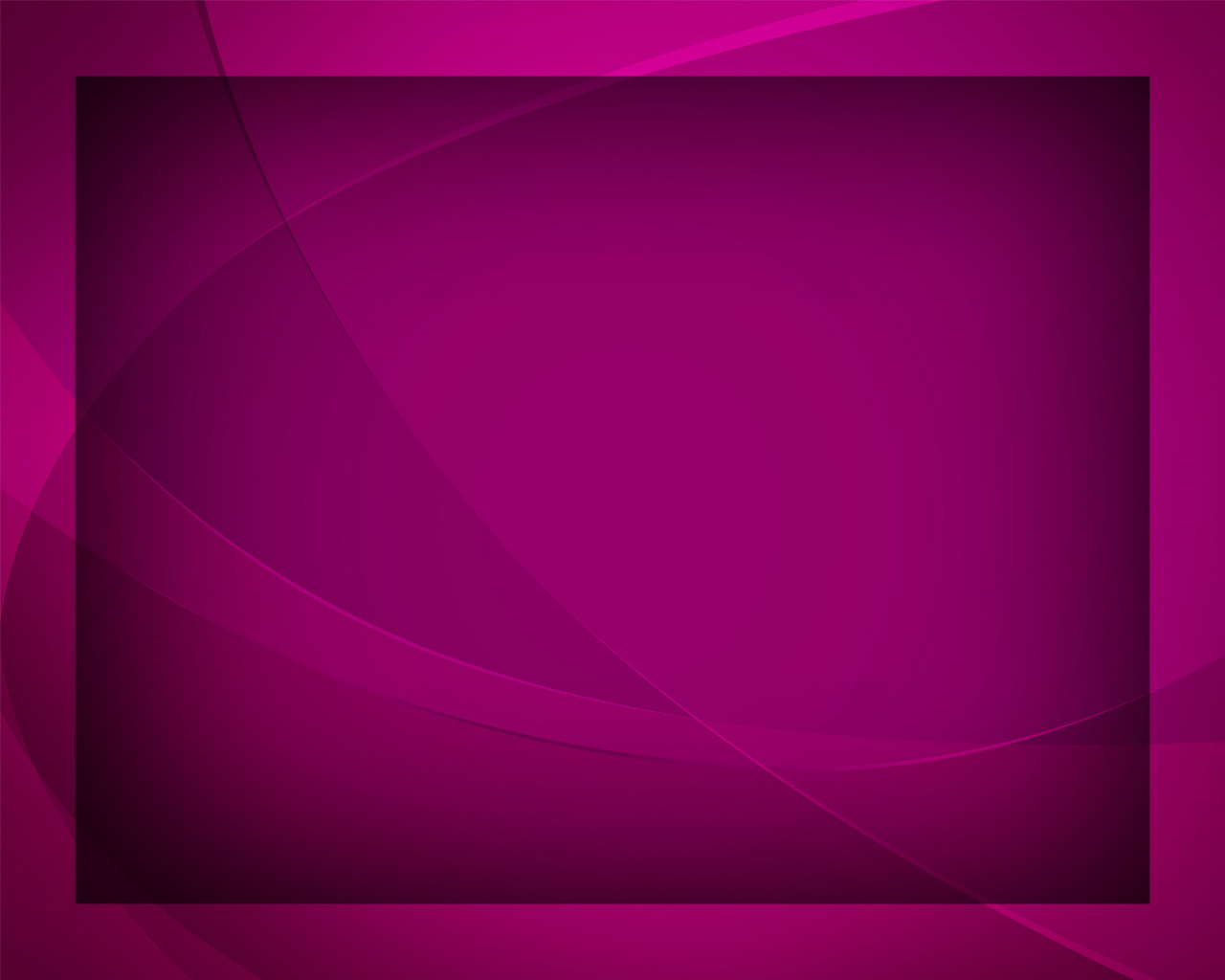 В руках Христа могучих
Гимны надежды №162
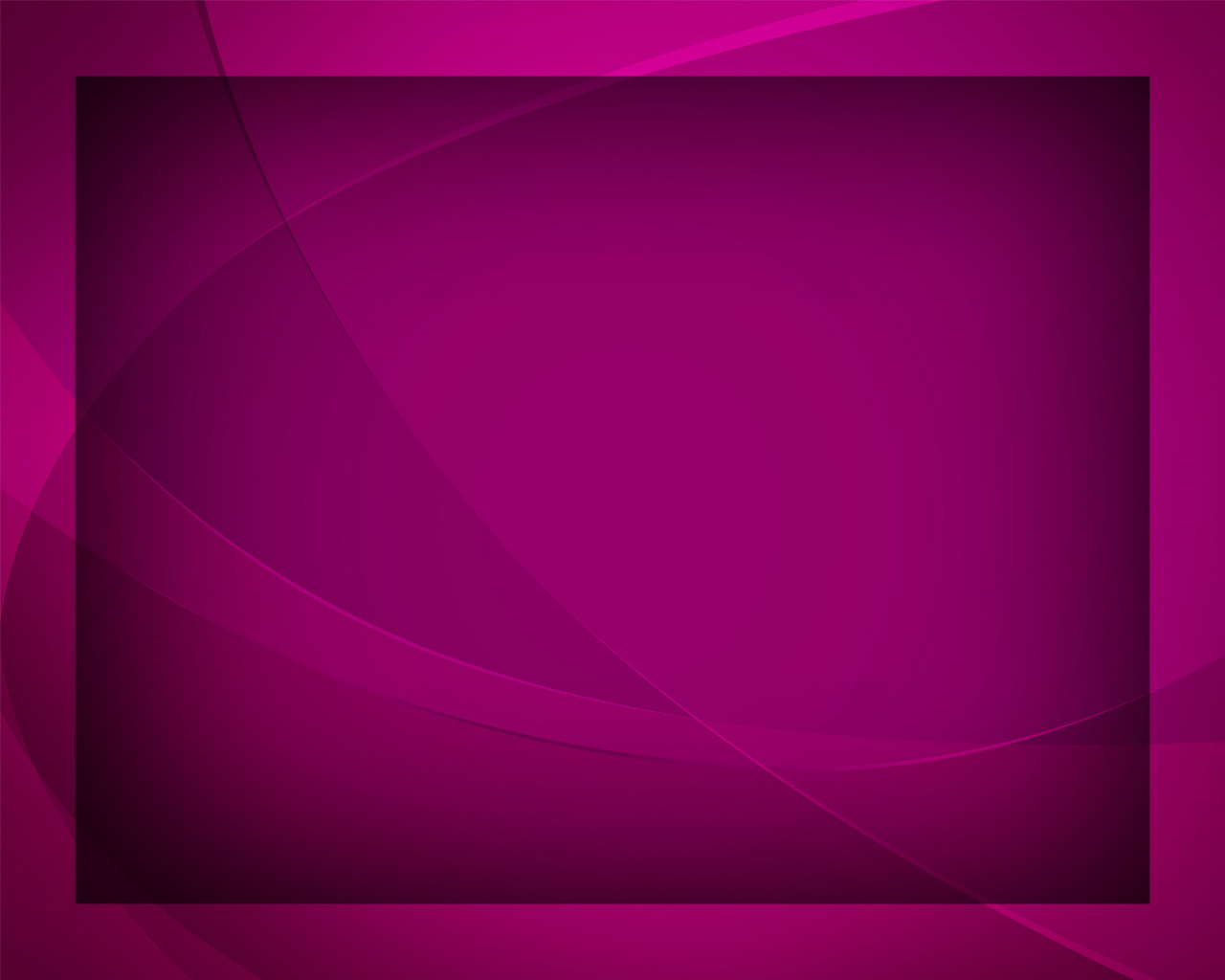 В руках Христа могучих, 
Прильнув к Его груди, 
Я от волнений жгучих 
Храним в Его любви.
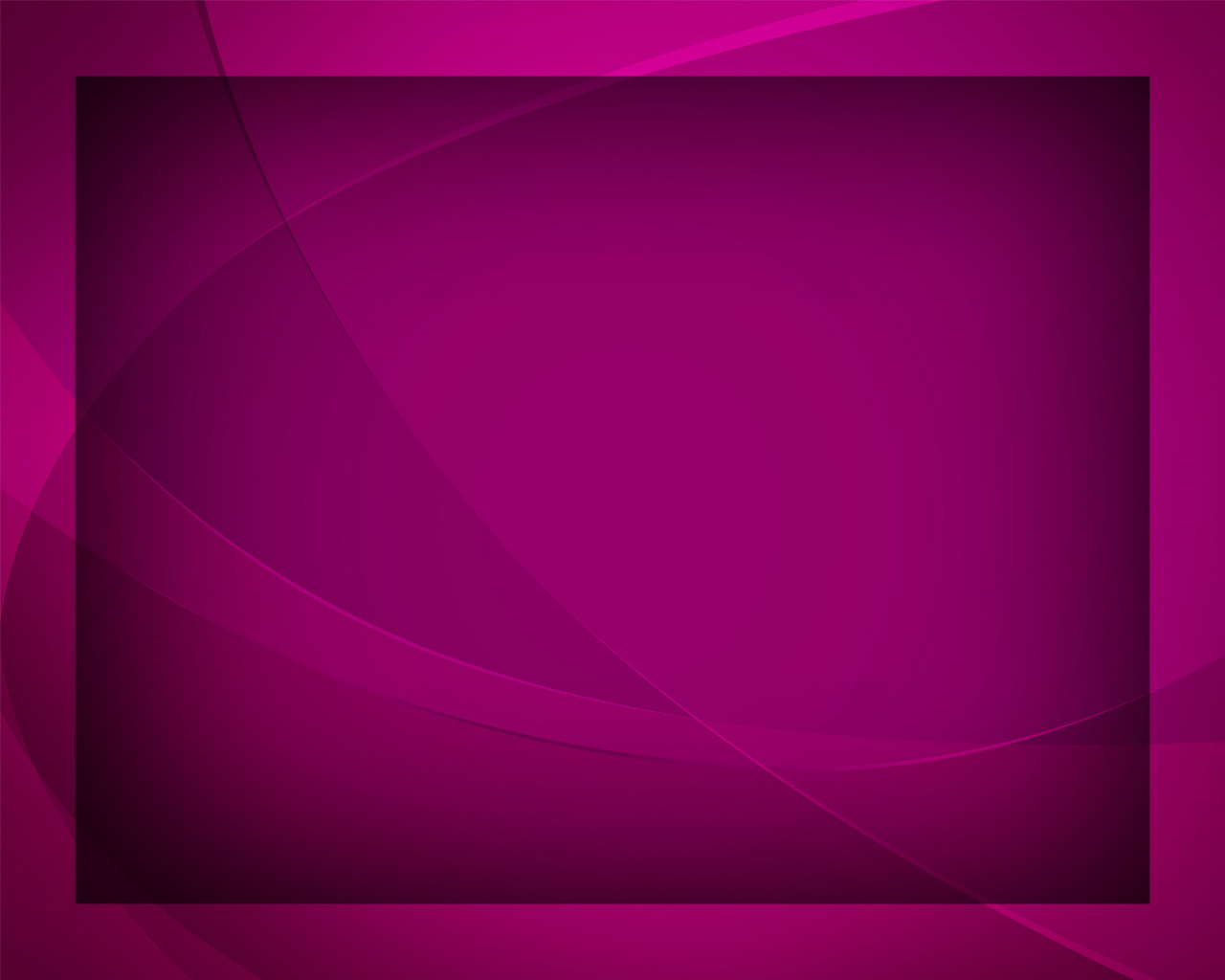 Словами утешенья 
Зовёт Спаситель мой: 
«Оставь свои сомненья, 
Войди же 
в Мой покой».
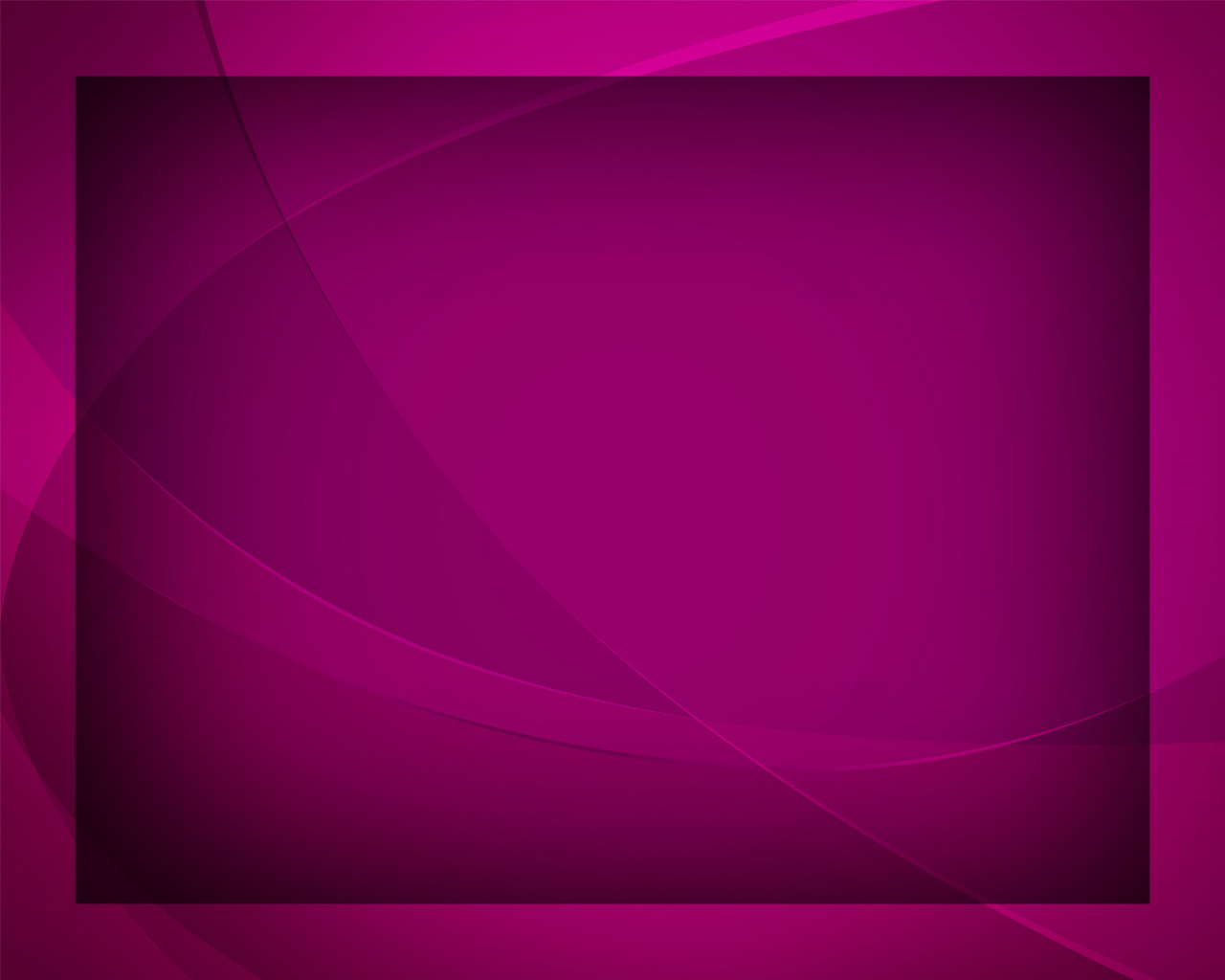 В руках Христа могучих, 
Прильнув к Его груди, 
Я от волнений жгучих 
Храним в Его любви.
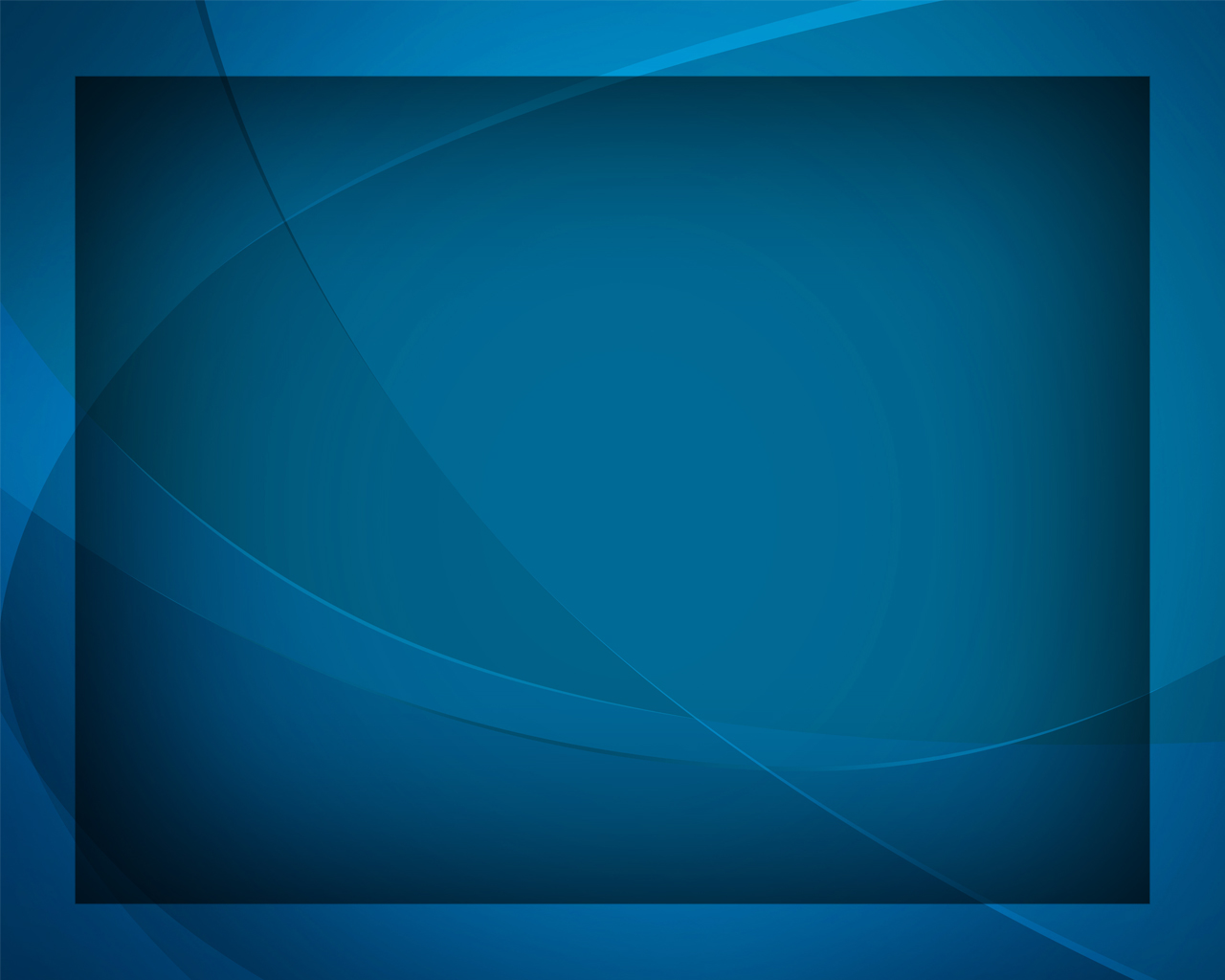 В руках Христа бесстрашно 
Взираю я вперёд,
В борьбе 
с врагом опасным 
Он верный мой оплот.
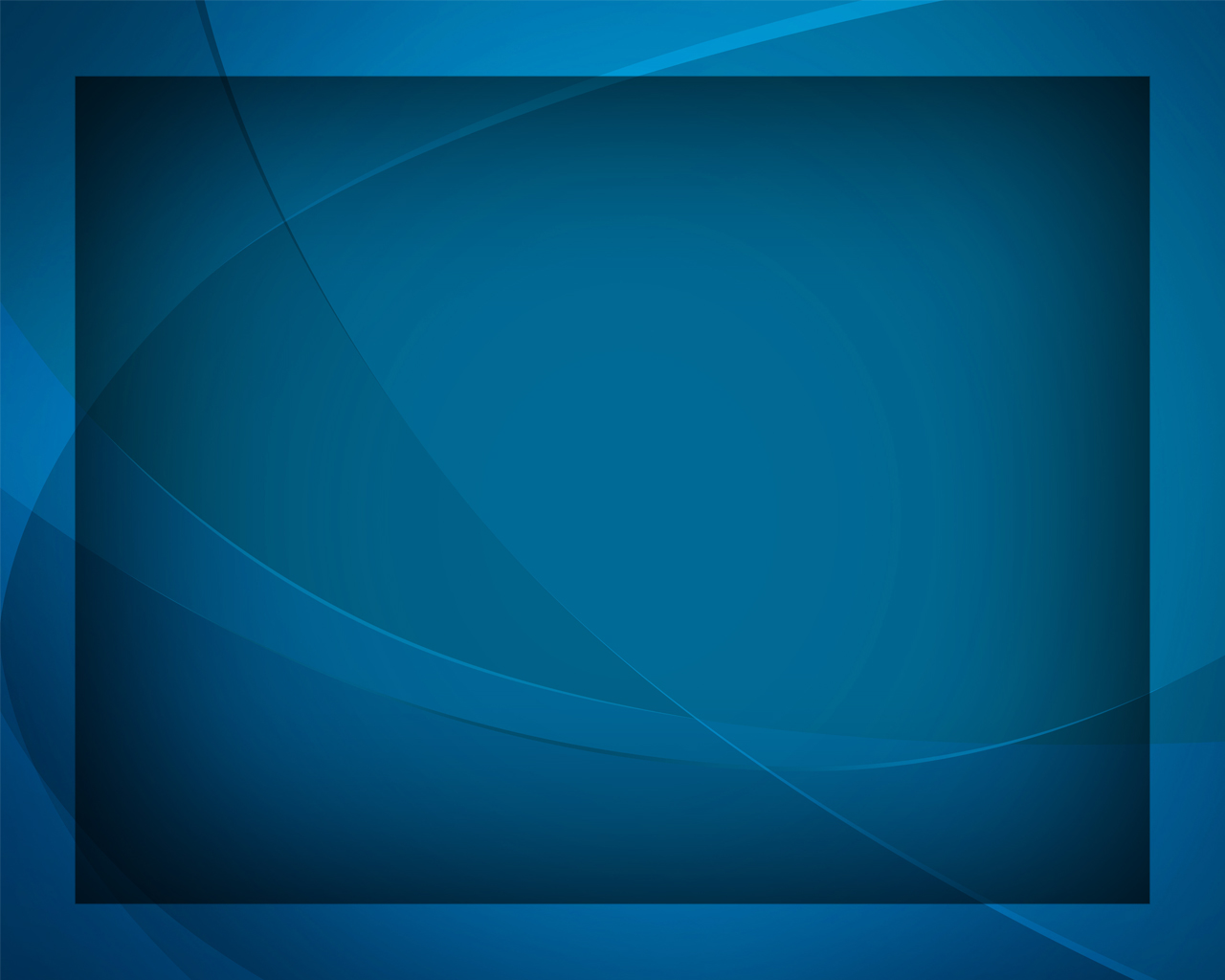 Мне не страшны невзгоды: 
Веря Христа словам, 
Нужды и все заботы 
Несу к Его ногам.
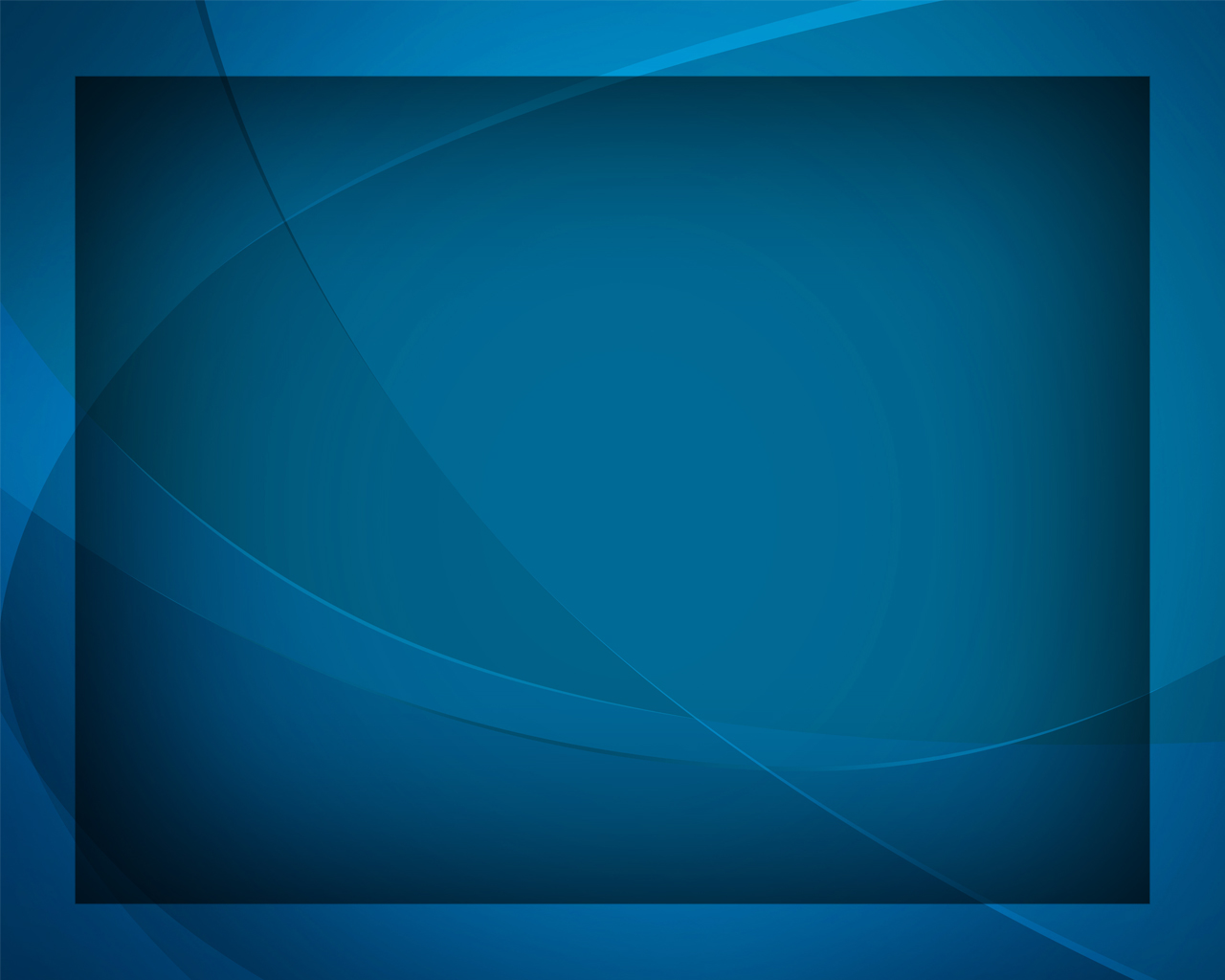 В руках Христа бесстрашно 
Взираю я вперёд,
В борьбе 
с врагом опасным 
Он верный мой оплот.
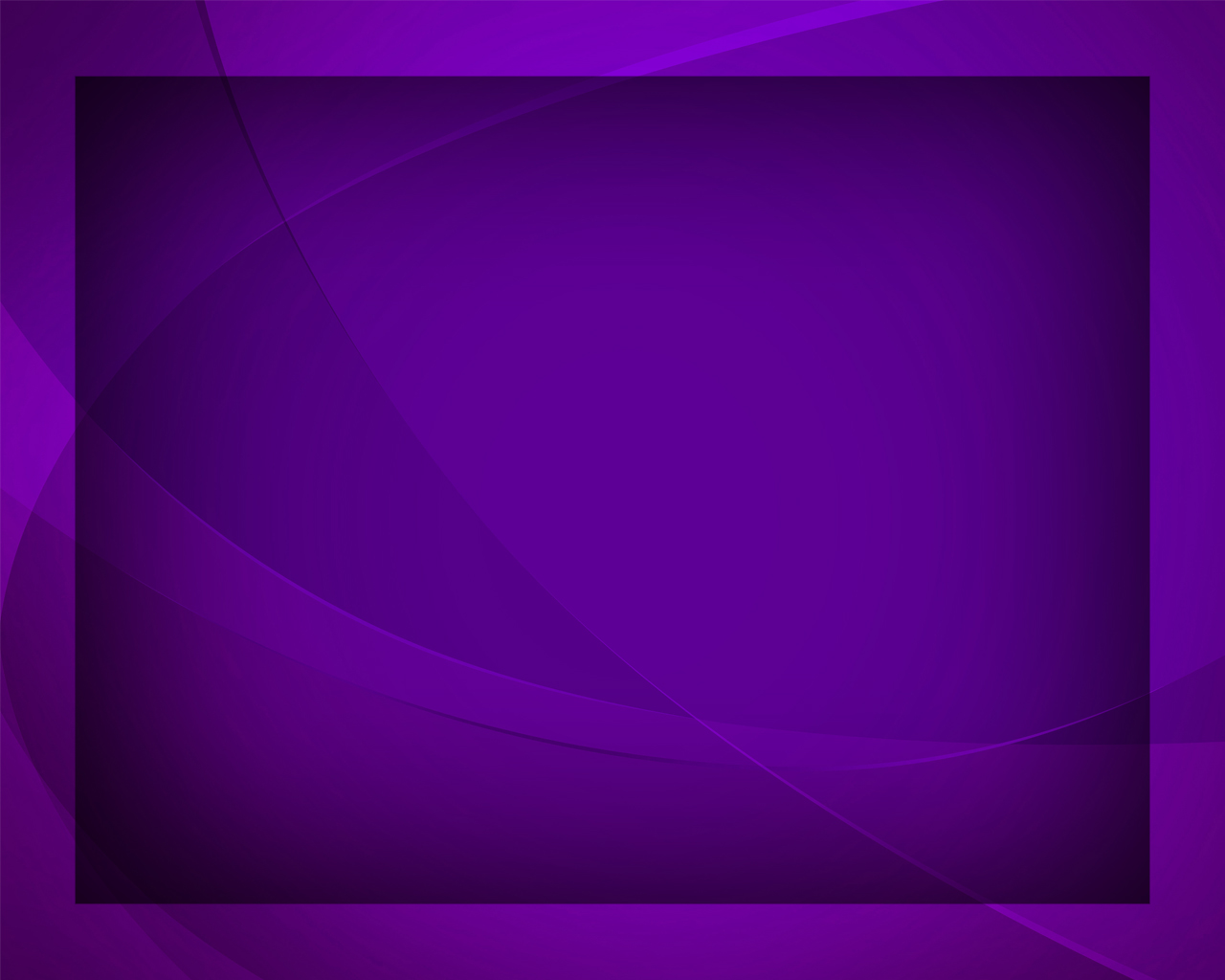 Христос - Скала живая, 
Убежище для всех.
И Кровь Его святая 
Омоет тяжкий грех.
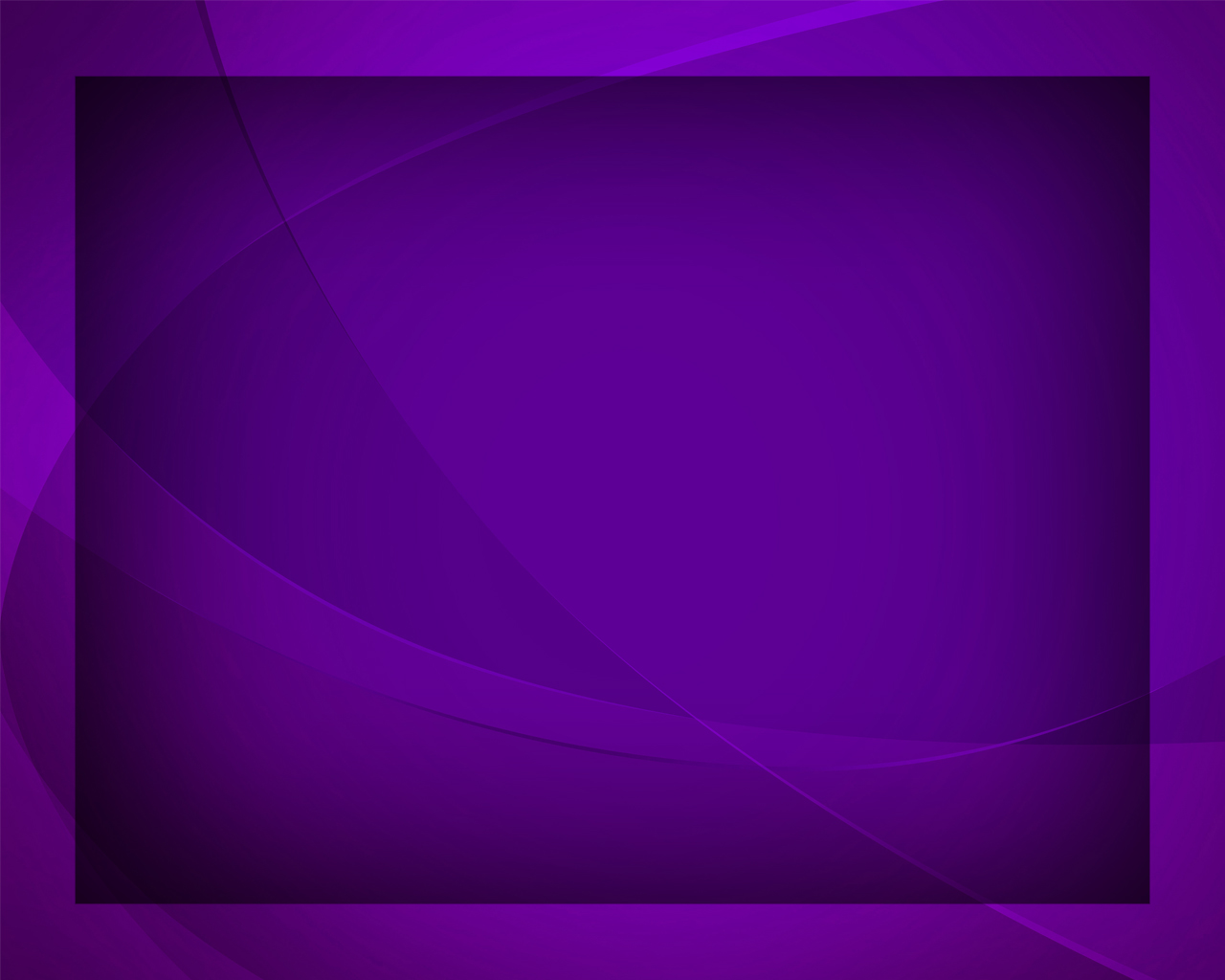 В день славного явленья, 
Когда Христос придёт, 
Тогда душа спасенье 
Навеки обретёт.
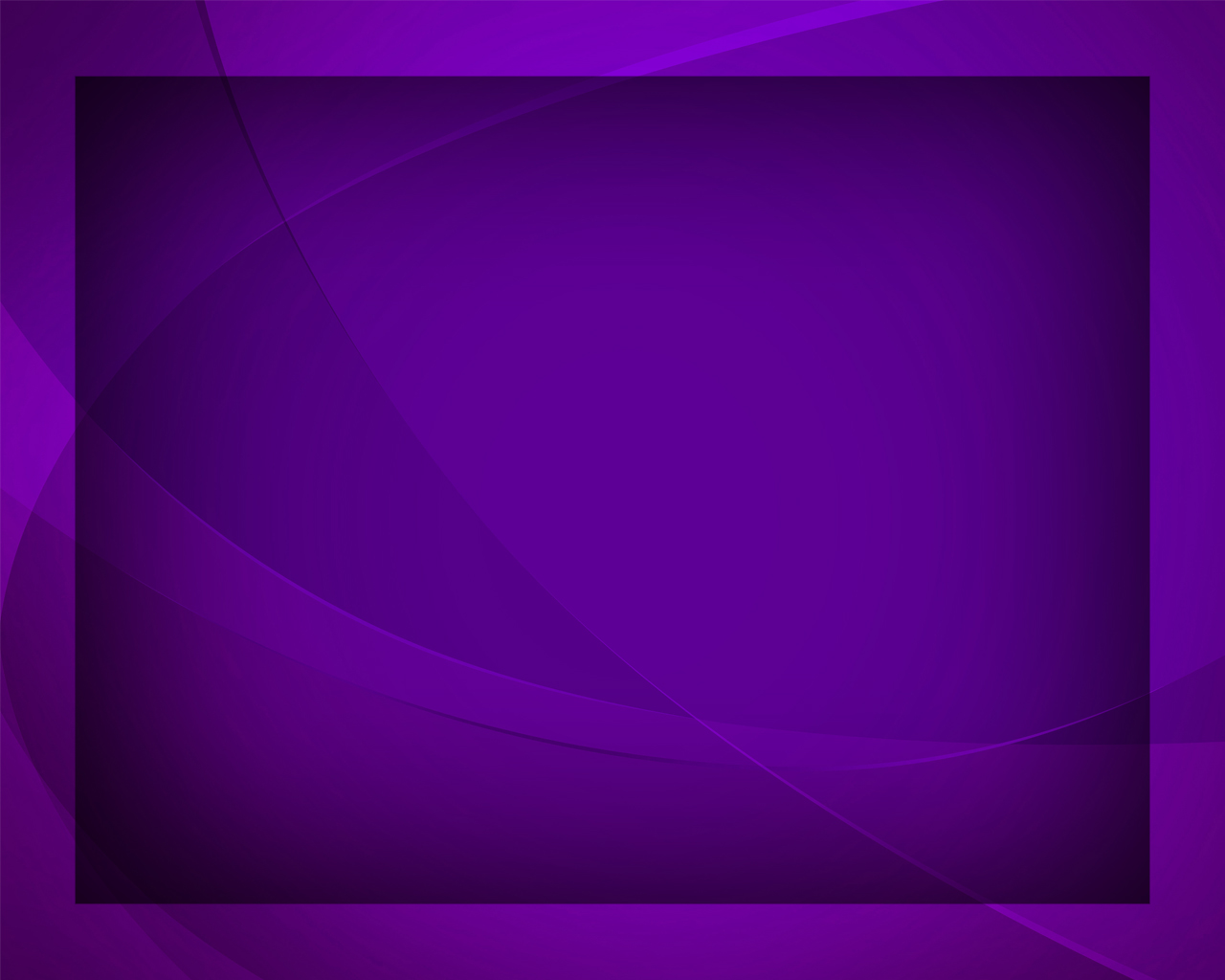 Христос - Скала живая, 
Убежище для всех. 
И Кровь Его святая 
Омоет тяжкий грех.
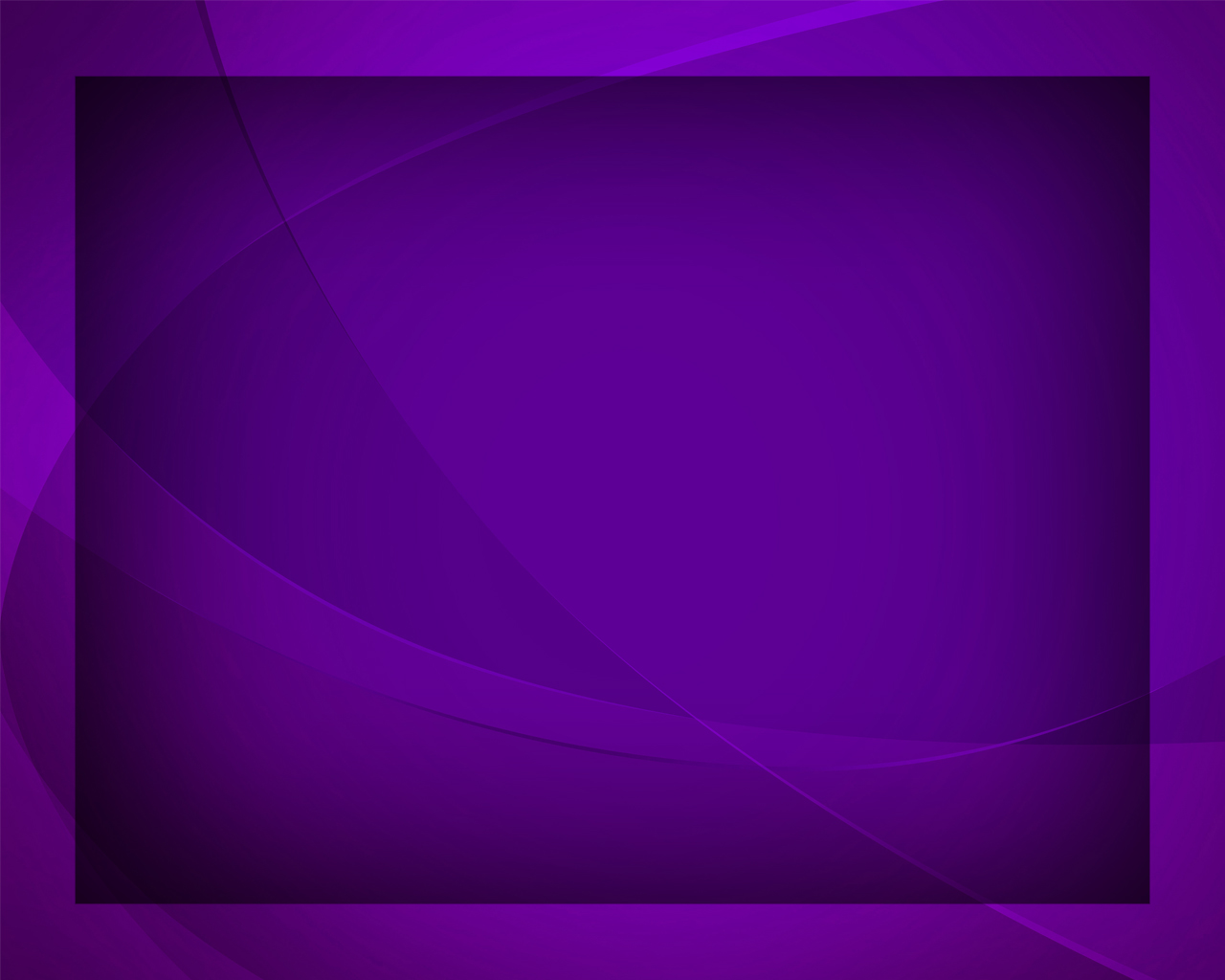